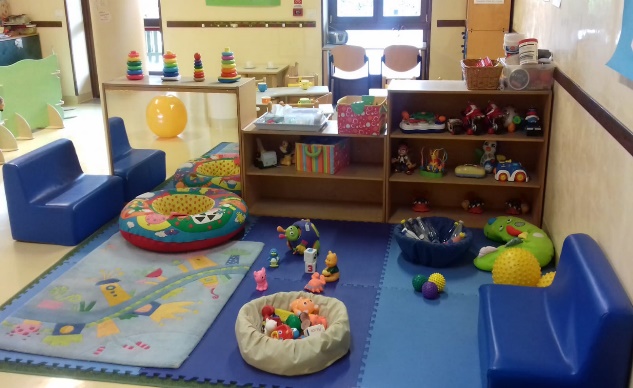 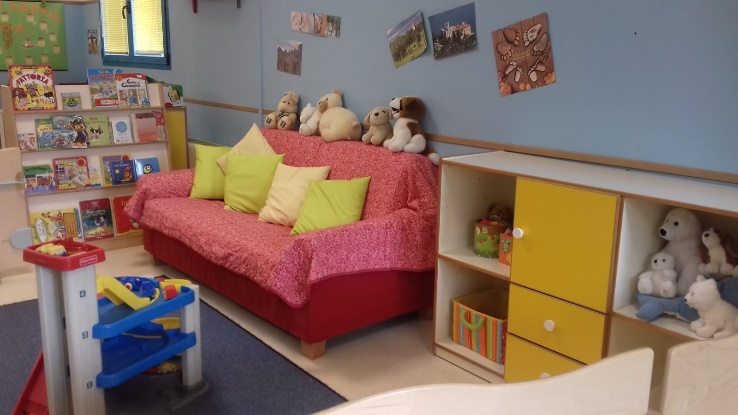 Nidi d'infanzia comunali
"Servizio educativo rivolto alla prima infanzia" 
(0-3 anni) 


Il nido d’infanzia offre una serie di  opportunità e stimoli che consente e favorisce  la costruzione dell'identità, dell'autonomia e l'interazione con altri bambini e adulti; promuove lo sviluppo psico-fisico, cognitivo, affettivo e sociale del bambino ed offre sostegno alle famiglie nel loro compito educativo.
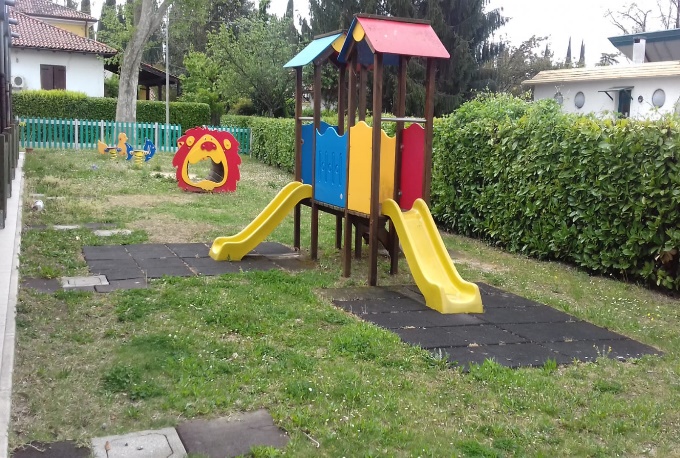 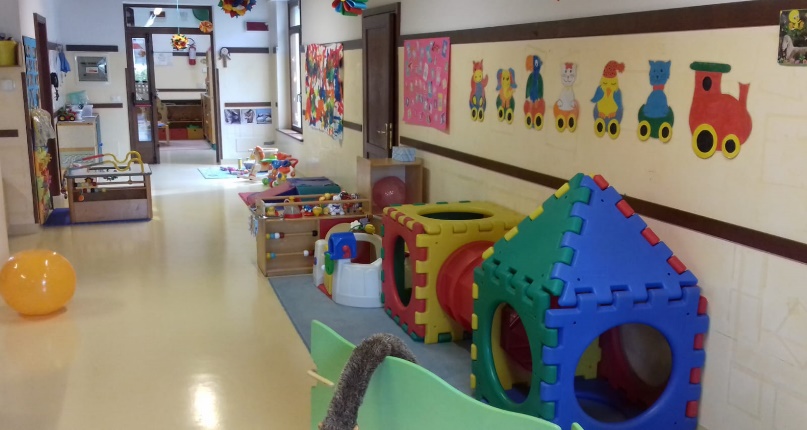 Il Nido d’Infanzia «Albero Azzurro» accogliE 40 bambini dai 13 ai 36 mesi
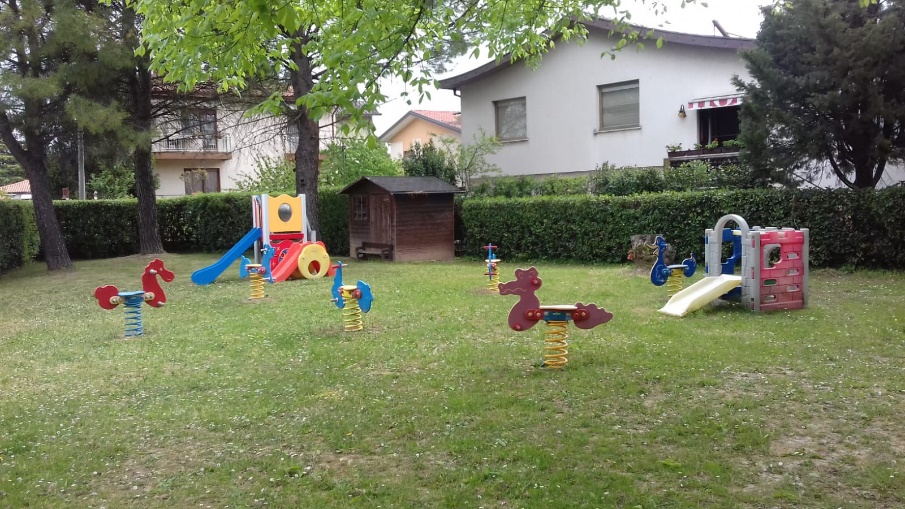 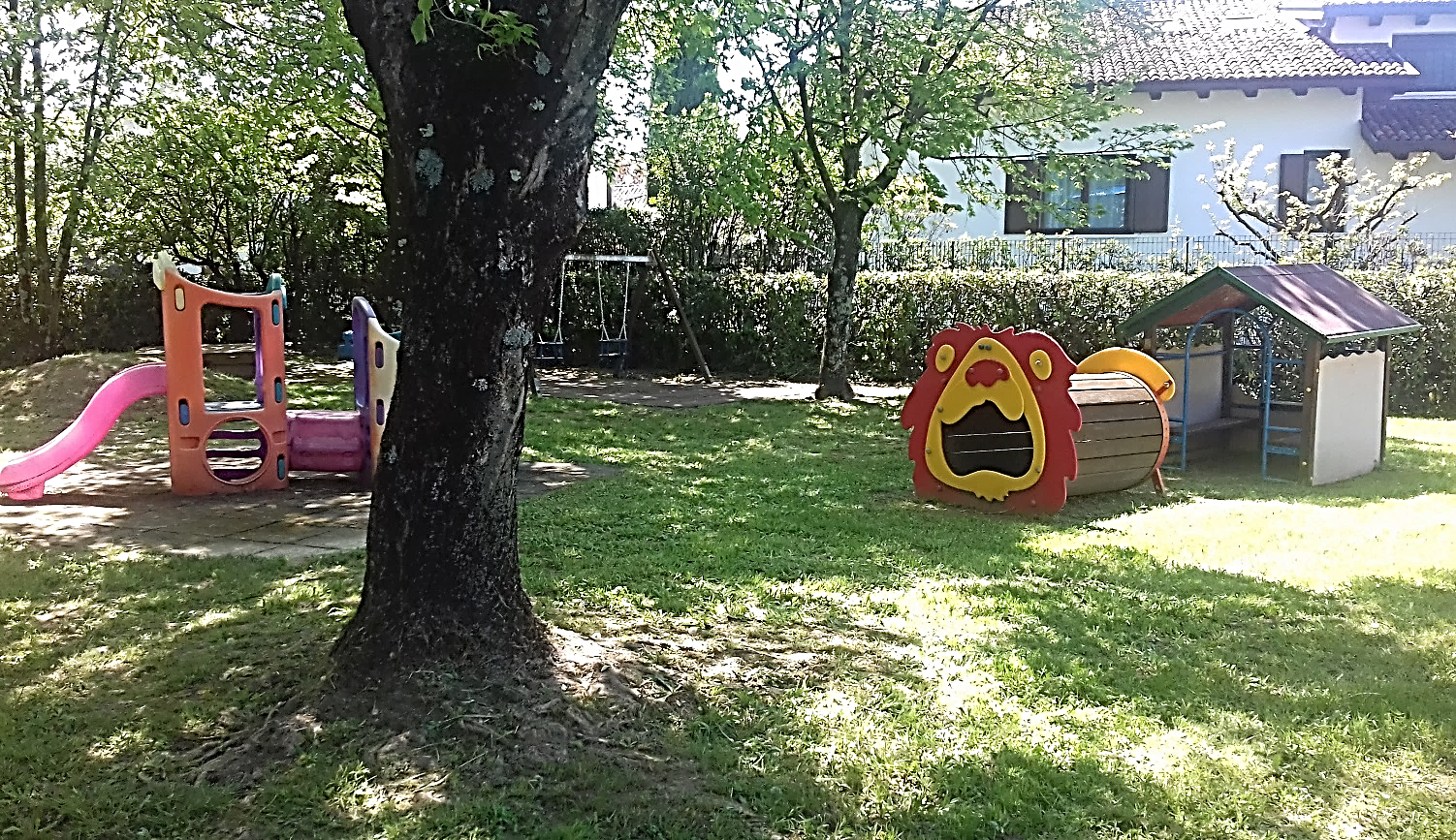 Ampia Area verde con attrezzature ludiche
Nido d’Infanzia «La tana dei cuccioli» accoglie 40 bambini/e dai 3 ai 36 mesi
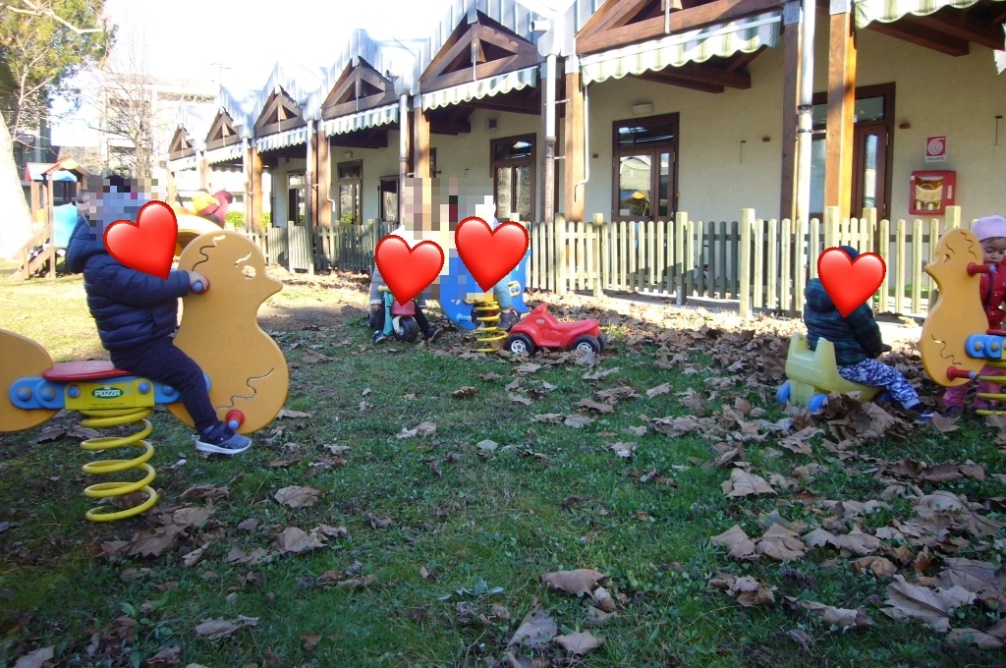 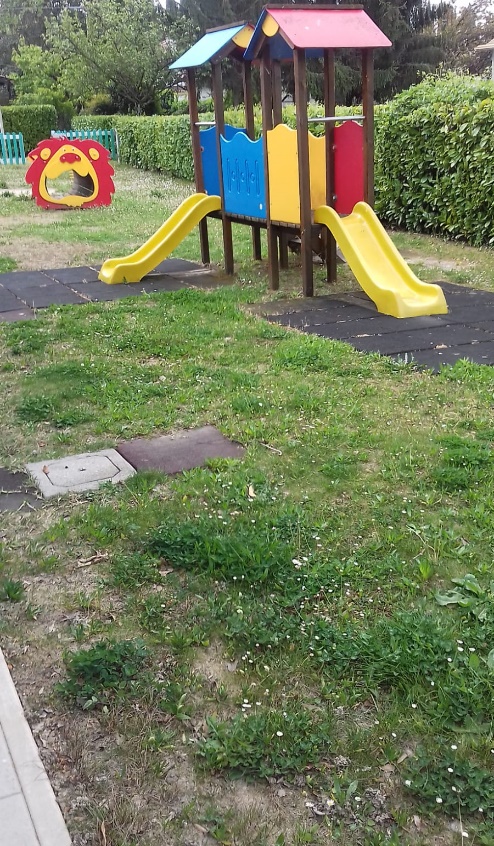 ampi spazi e 
giochi interattivi
Le Attività
laboratori rivolti a stimolare la curiosità
e lo sviluppo cognitivo
FACCIAMO FINTA DI ESSERE DOTTORI
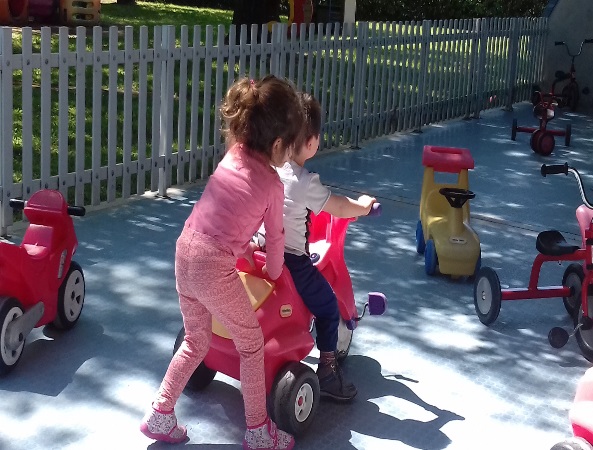 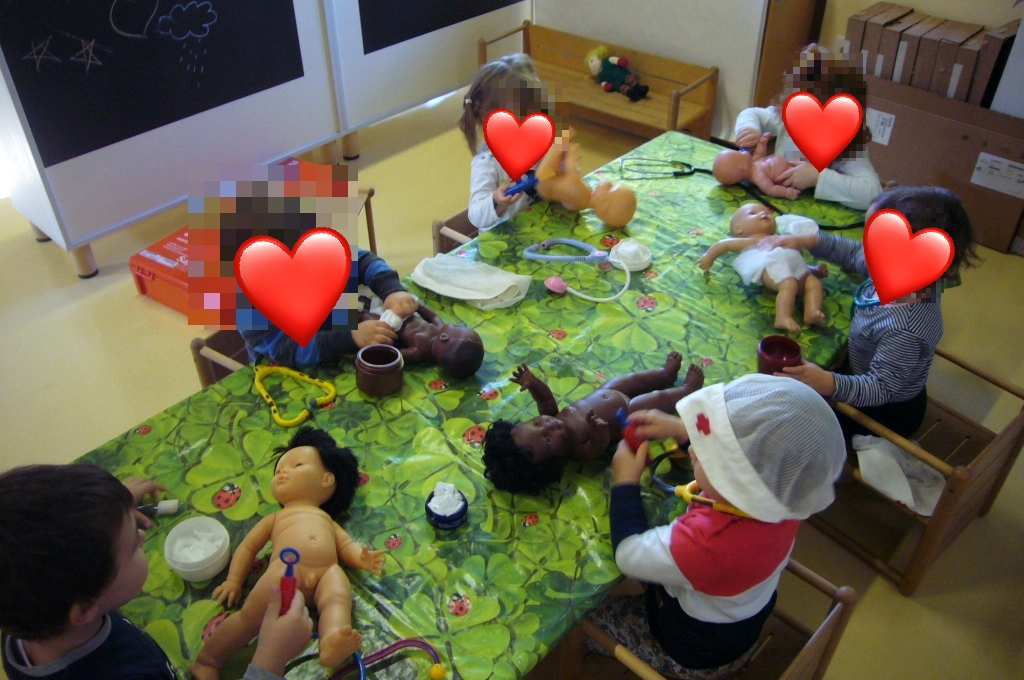 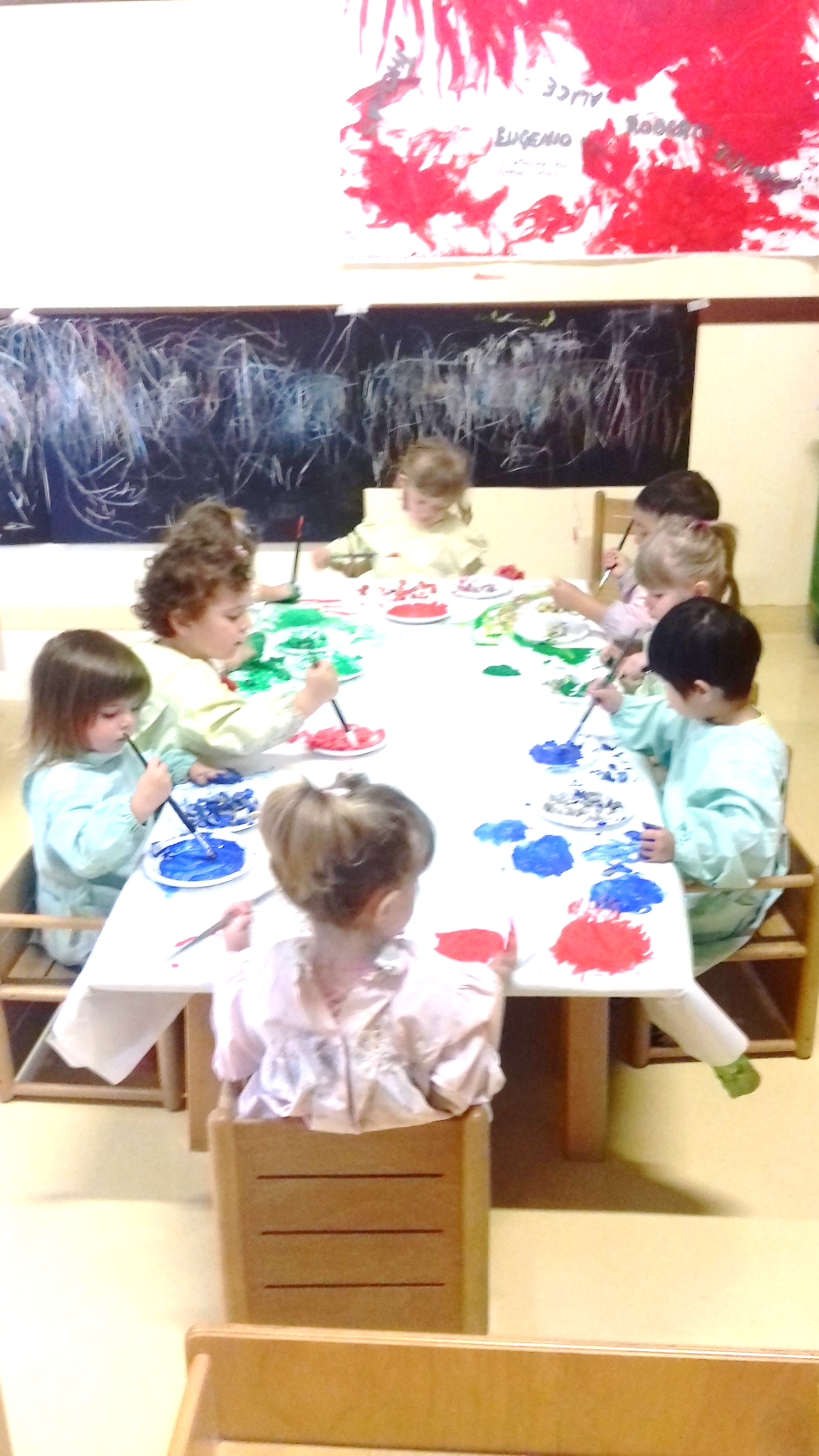 Siamo dei grandi pittori
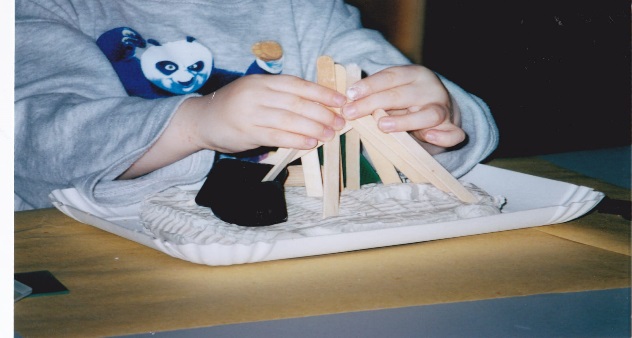 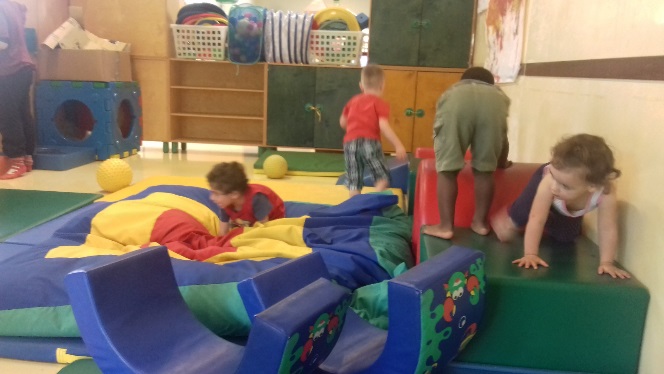 Costruiamo assieme
Progetti innovativi
“Subito ed insieme”
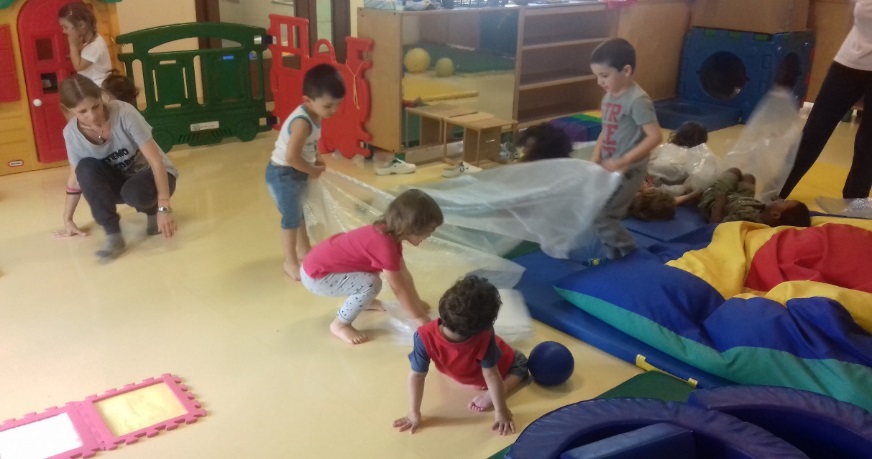 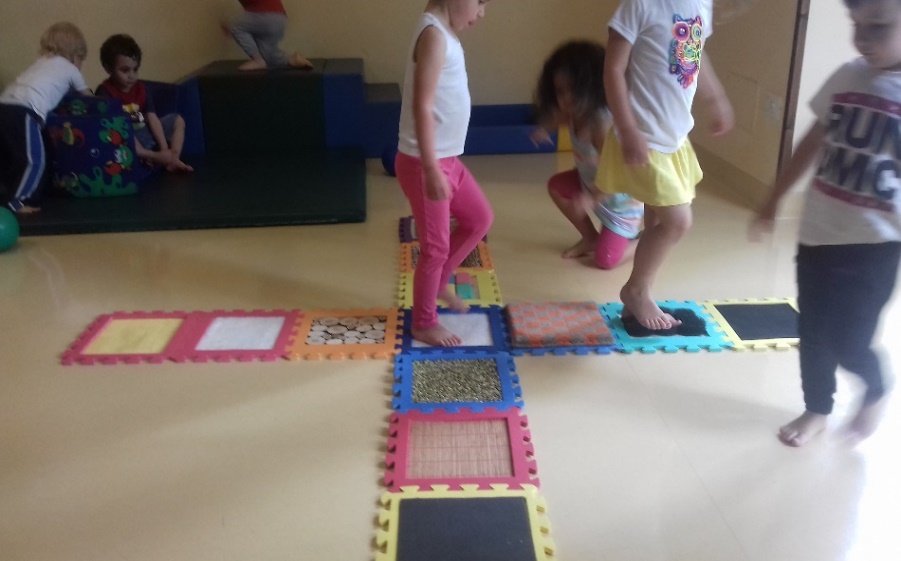 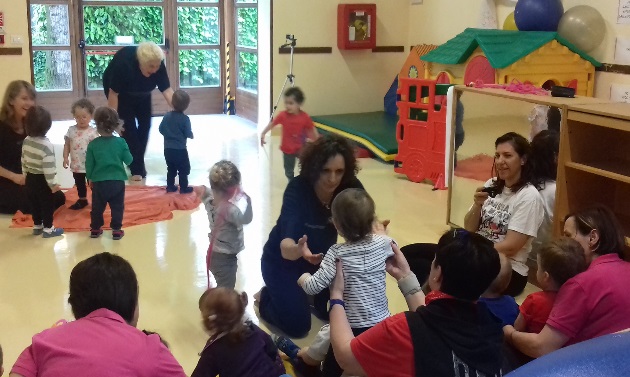 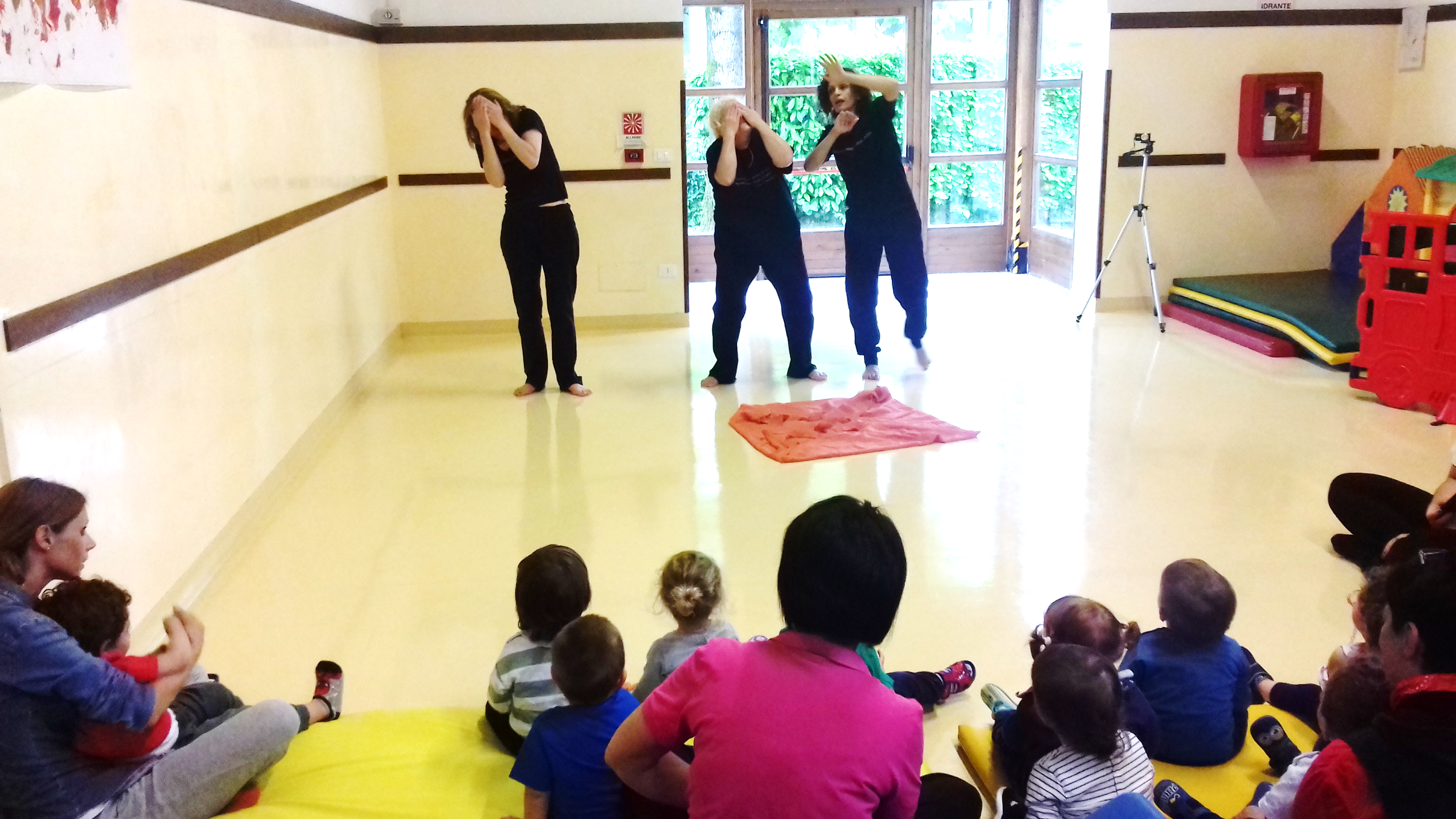 «Laboratoriale
teatrale»
Tutti giù per terra
Laboratorio dedicato alla natura  semina di ortaggi e fiori
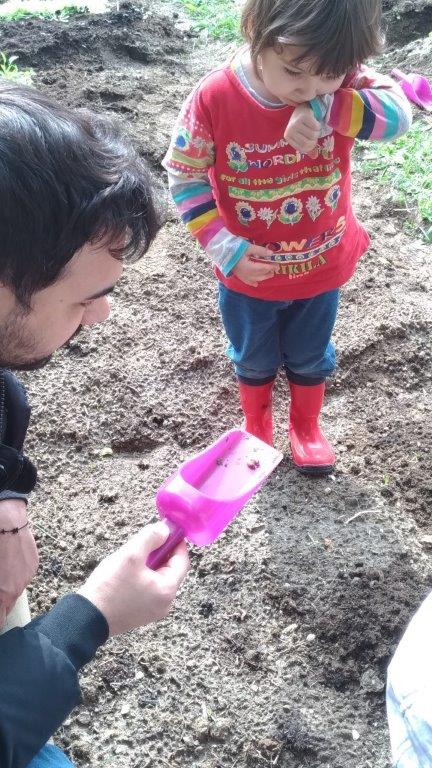 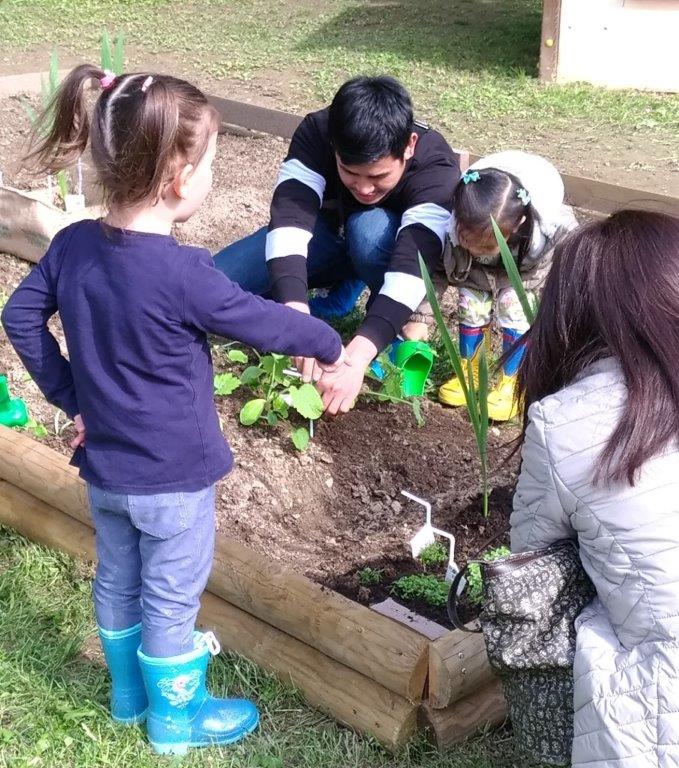 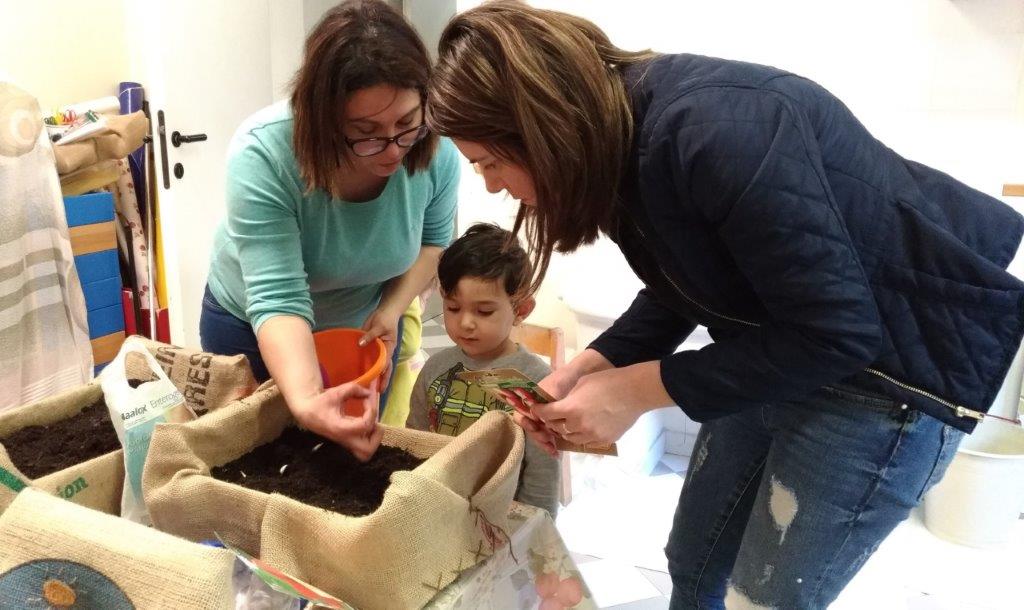 Le chiusure causate dall’emergenza sanitaria non hanno impedito di mantenere la relazione educativa che  è proseguita grazie all’impegno di tutti gli operatori coinvolti nel servizio che  hanno dato vita al progetto
«IOGIOCOILNIDOACASA»
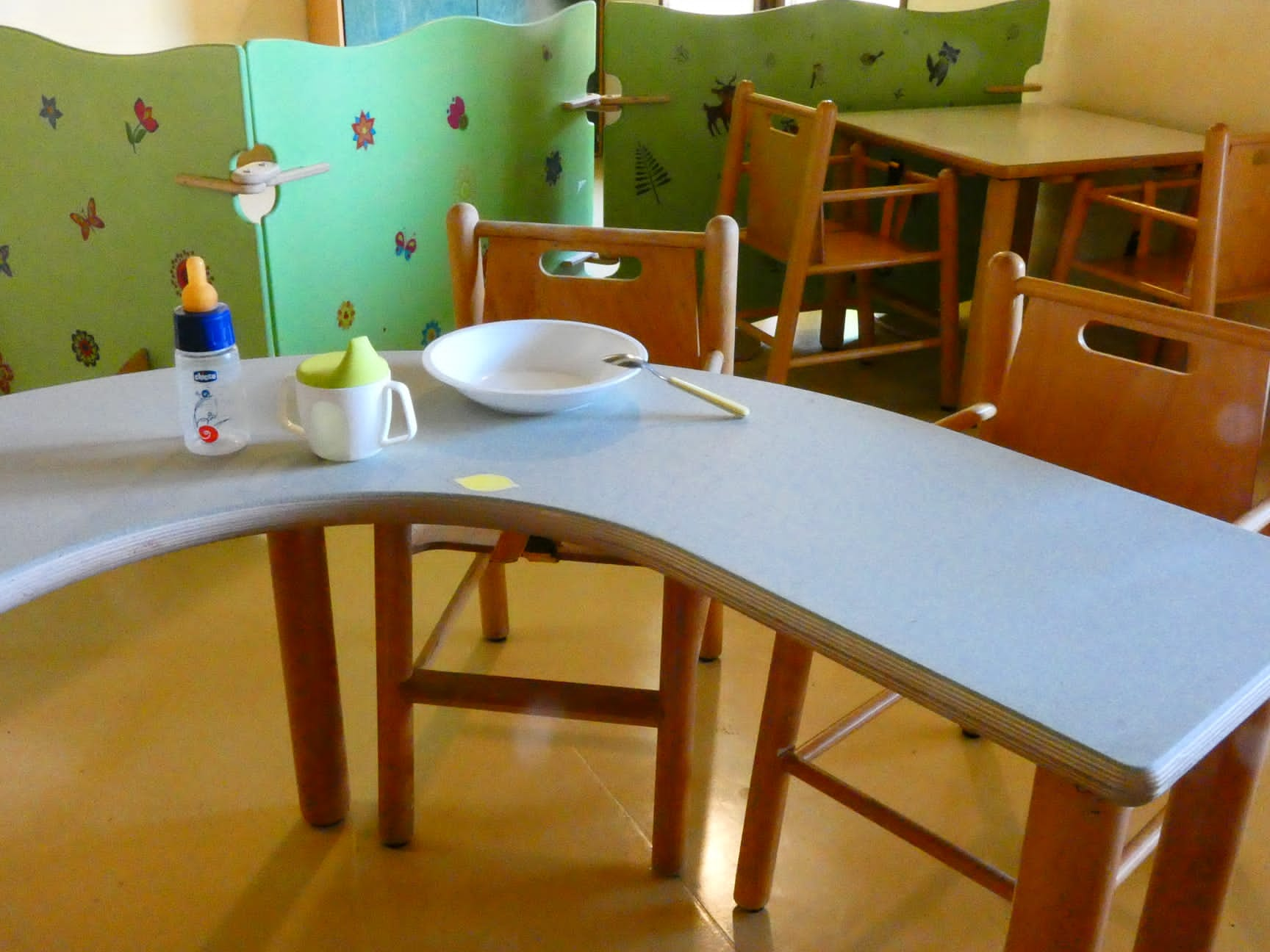 settimanalmente sono stati prodotti  video-tutorial, registrazioni vocali letture, canzoni e galleria di immagini.
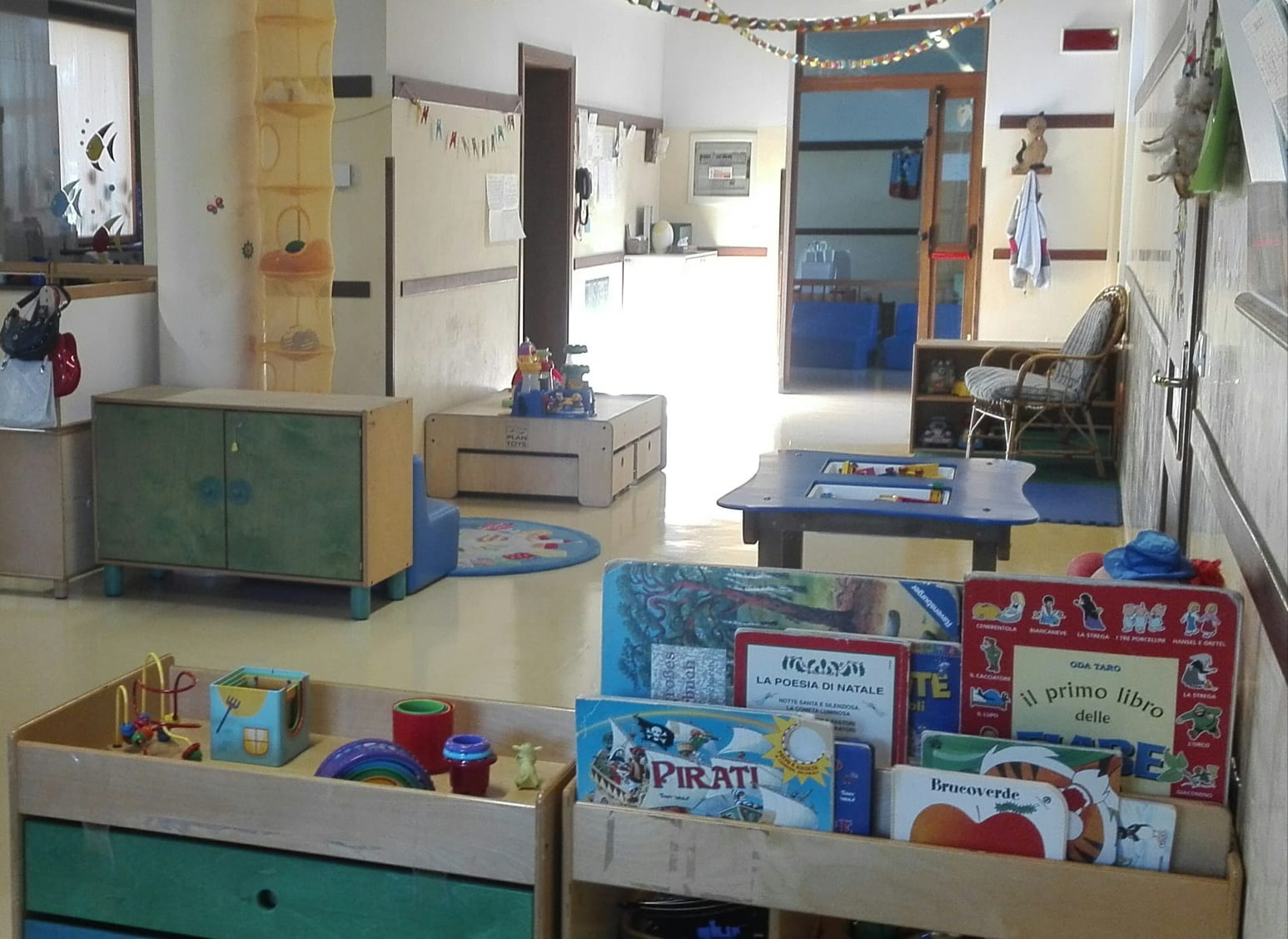 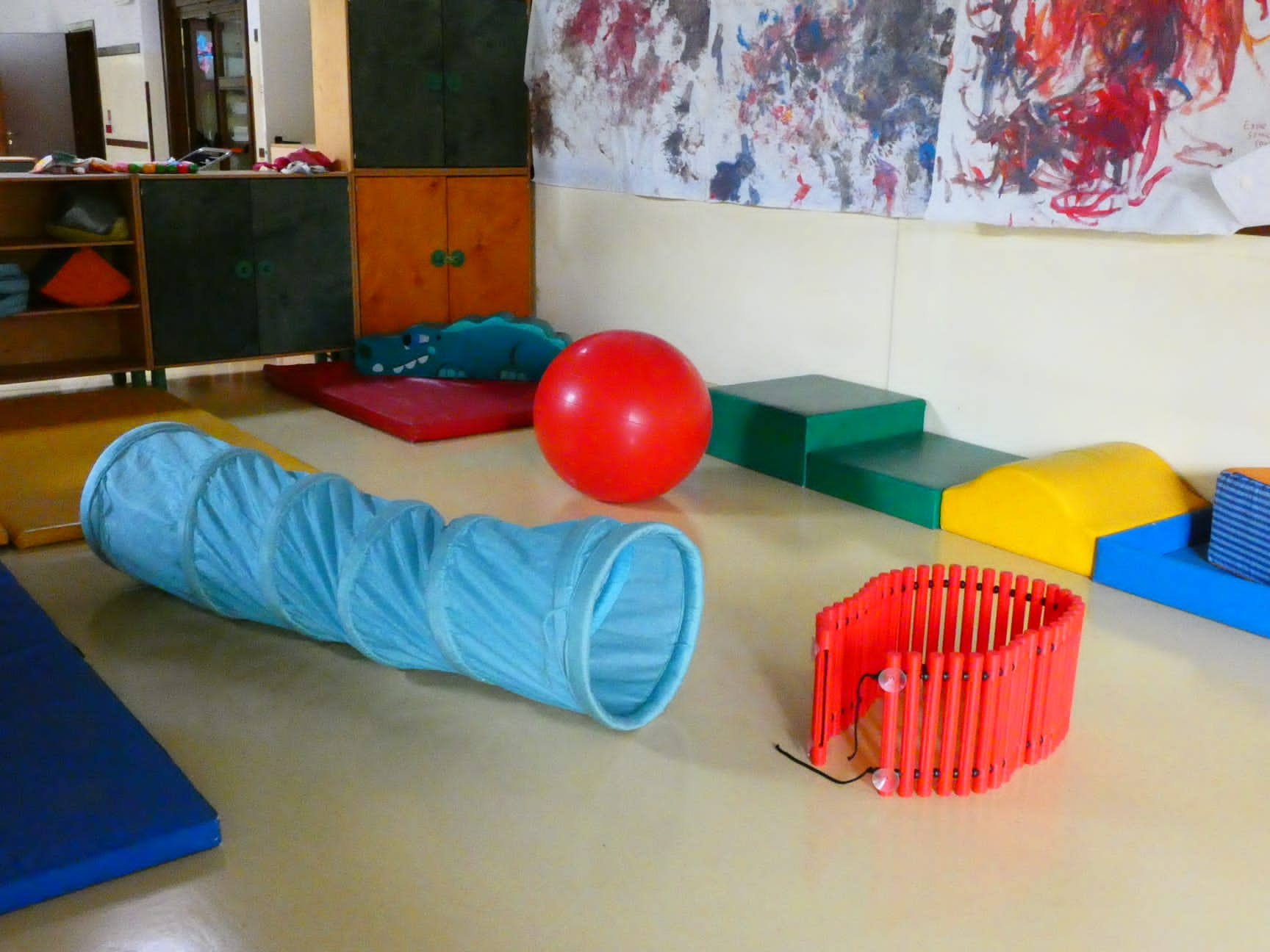 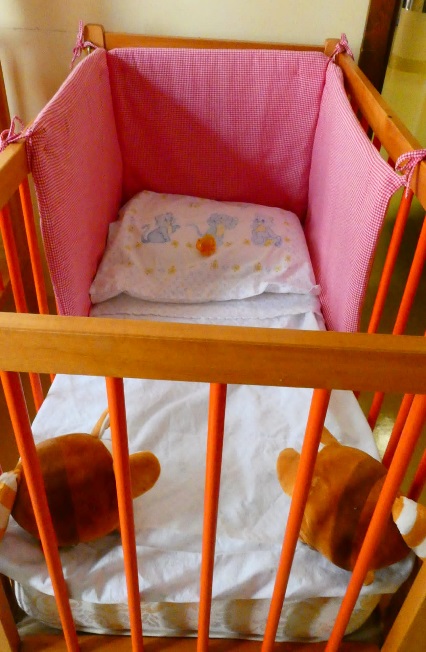 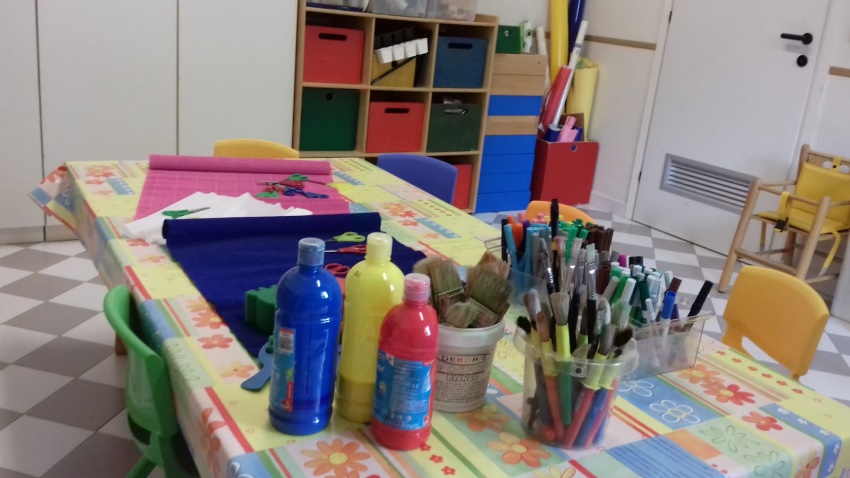